CHAPITRE 1 : L’environnement de la logistique de logistique du dernier kilomètre
Unité 1.2: Les principales parties prenantes d'une chaîne d'approvisionnement typique LMD
Capsule
1.2.2
Acteurs de la chaîne d’approvisionnement
1
À faire avant cette capsule:
1.1.1,1.2.1
Capsule liée à:
1.2.1, 1.2.2, 1.3.1 and 1.3.2
Auteurs:
ITL
SUSMILE Consortium
2
Objectifs de la Capsule
Dans cette capsule, les apprenants obtiendront une explication des principaux acteurs qui travaillent du côté de l’offre, et en particulier du transport, des transporteurs, des courriers express et de leurs intérêts sur le marché de la logistique et en particulier dans la livraison du dernier kilomètre.
3
Contenus
Types d’expédition
Acteurs de la chaîne d’approvisionnement liés à la livraison du dernier kilomètre (LMD)
4
0. Introduction
Les livraisons dans la logistique du dernier kilomètre commencent leur voyage à partir d’entrepôts situés à la périphérie des grandes villes, ou dans des hubs logistiques situés dans des zones stratégiques desservant des localités plus petites qu’une ville.
Les transitaires, comme nous le verrons dans les diapositives suivantes, organisent les chargements de chaque envoi pour permettre aux véhicules de voyager presque toujours pleins, pour des raisons économiques et de durabilité environnementale. Il existe plusieurs techniques de livraison aux entrepôts :

1. Les produits peuvent être d’un seul expéditeur;
2. Les produits d’un même camion peuvent provenir de différents expéditeurs, et donc de marchandises ayant des caractéristiques différentes (par exemple, un camion transporte des fûts pour liquides et palettes).

De cette façon, les entrepôts sont mieux équipés avec divers produits et un stock excédentaire d’un seul produit est évité.
Pour les entrepôts qui traitent avec la livraison du dernier kilomètre, il est essentiel d’avoir une diversification de l’offre de produits, afin de traiter le plus rapidement possible plusieurs types de commandes différentes.
5
1. Types d’expédition
Afin de comprendre les différents acteurs de la chaîne d’approvisionnement opérant en LMD, il est nécessaire de comprendre qu’il existe plusieurs types d’expédition qui peuvent être effectués.
À son tour, cela signifie que différents types de transport seront nécessaires
6
1a. Types d’expédition: Chargement complet (FTL)
Full TruckLoad (FTL) = Un envoi qui remplit le camion à pleine capacité en poids ou en volume
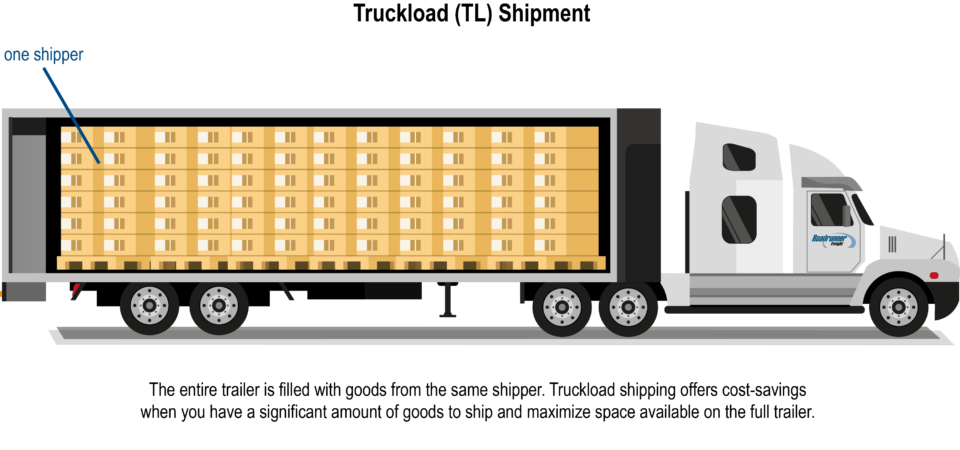 Image de: https://theindustrialjournal.altervista.org/spedizione-ltl-e-ftl-qual-e-la-differenza/
7
1b. Types d’expédition : Moins que le chargement par camion (LTL)
Less than Truckload (LTL) = Un envoi qui ne remplirait pas à lui seul le camion à pleine capacité en poids ou en volume
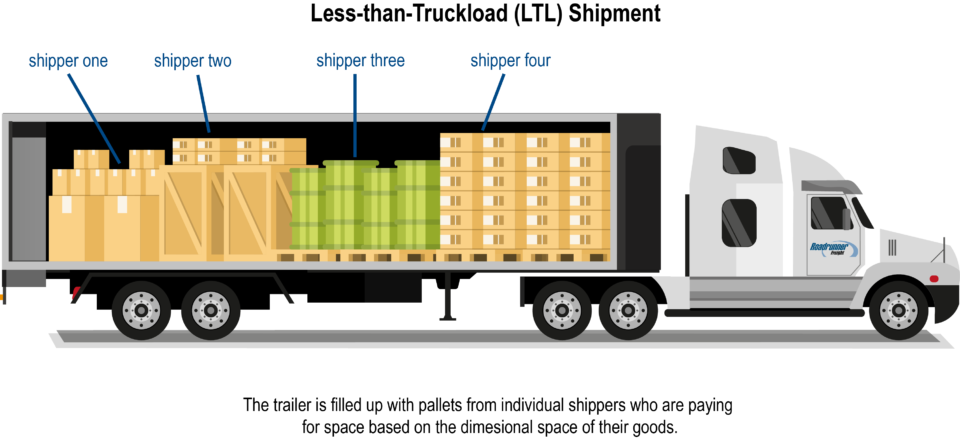 Image de: https://theindustrialjournal.altervista.org/spedizione-ltl-e-ftl-qual-e-la-differenza/
8
2. Acteurs de la chaîne d’approvisionnement liés à la livraison du dernier kilomètre (LMD)
Il y a plusieurs acteurs du côté de l’offre qui fournissent aux entreprises le service nécessaire pour livrer dans les villes. 
Ceux en vert sont ceux qui sont les plus impliqués dans la livraison du dernier kilomètre.
9
2a. Porteurs et transporteurs
10
2b. Transitaires
Une personne ou une entreprise qui accepte des envois de chargements partiels (LTL) des expéditeurs et les combine en lots de wagons complets ou de chargements complets.
Transporteurs collectant de petites expéditions à regrouper cumulativement et à transporter en fonction d’un ou de plusieurs modes de transport vers une destination donnée.
Les fonctions exercées par un transitaire peuvent inclure :
1) recevoir de petites expéditions (p. ex., moins que le chargement de conteneurs) de la part des expéditeurs, en les regroupant en lots plus importants;
2) les contrats avec les transporteurs pour le transport entre les ports d’embarquement et de débarquement, 
3) effectuer des transactions de documentation
4) organiser la livraison des envois aux destinataires.
11
2c. Coursiers (Express)
Les opérateurs qui fournissent un service d’expédition rapide (dans les 24 heures pour les courriers express ou dans le moins de temps possible), de porte à porte pour les marchandises et les documents de grande valeur; 
Habituellement, le service est limité aux envois pesant de 30 à 50 kg et de taille limitée;
Ils connaissent un grand développement grâce à l’essor du commerce électronique
Les marchandises sont généralement manipulées pendant la nuit et par avion pour assurer des délais de livraison courts
Ils se concentrent sur la gestion du réseau et la planification, en particulier la livraison du dernier kilomètre
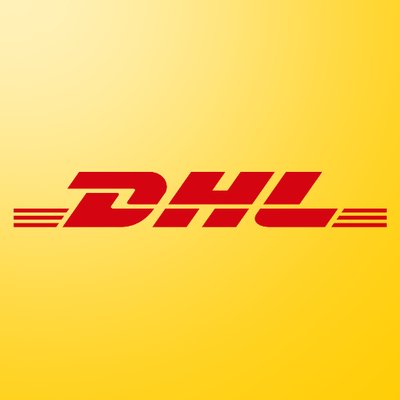 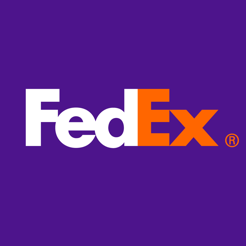 Des exemples d’entreprises opérant en tant que transporteur express sont DHL ou FedEx (photos de https://www.fedex.com/ et https://www.dhl.com/)
12
Quel est l’intérêt de ces acteurs ?
13
Résumé
14
Questionnaire d’auto-évaluation : Question 1
Que fait un transporteur?
15
Questionnaire d’auto-évaluation : Question 2
Quelles sont les caractéristiques d’un transitaire ?
16
Questionnaire d’auto-évaluation : Question 3
Lequel d’entre eux n’est PAS l’un des principaux intérêts des expéditeurs / transporteurs / courriers?
17
Références
Dr. Jean-Paul Rodrigue, The Geography of Transport Systems Glossary Retrieved March, 15, 2022 from  https://transportgeography.org/glossary
Dallari F., Pennacino E., Toriello F., Cossu E. (2016) Corso di Logistica e Trasporti – Spedizioni, normativa e commercio internazionale. Hoepli Editore. ISBN 978-88-203-6675-9
MDS Transmodal Limited, Centro di ricerca per il Trasporto e la Logistica (CTL) (2012) DG MOVE European Commission: Study on Urban Freight Transport, https://civitas.eu/sites/default/files/2012_ec_study_on_urban_freight_transport_0.pdf
18